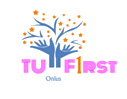 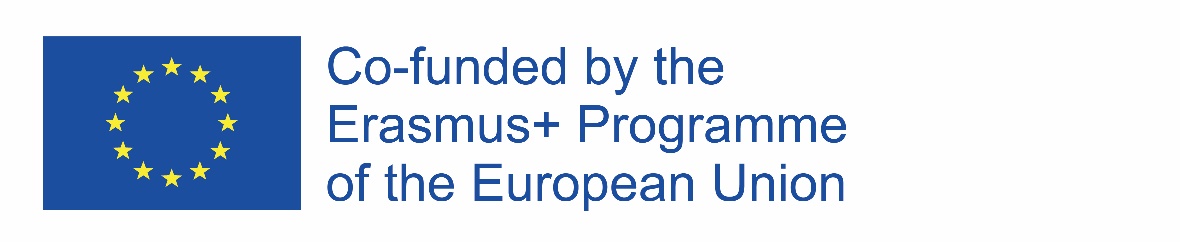 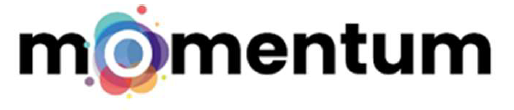 2021-1-BE03-KA210-ADU-00034041
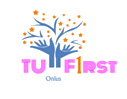 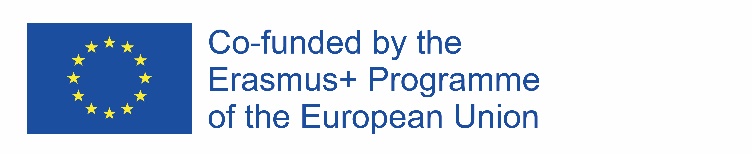 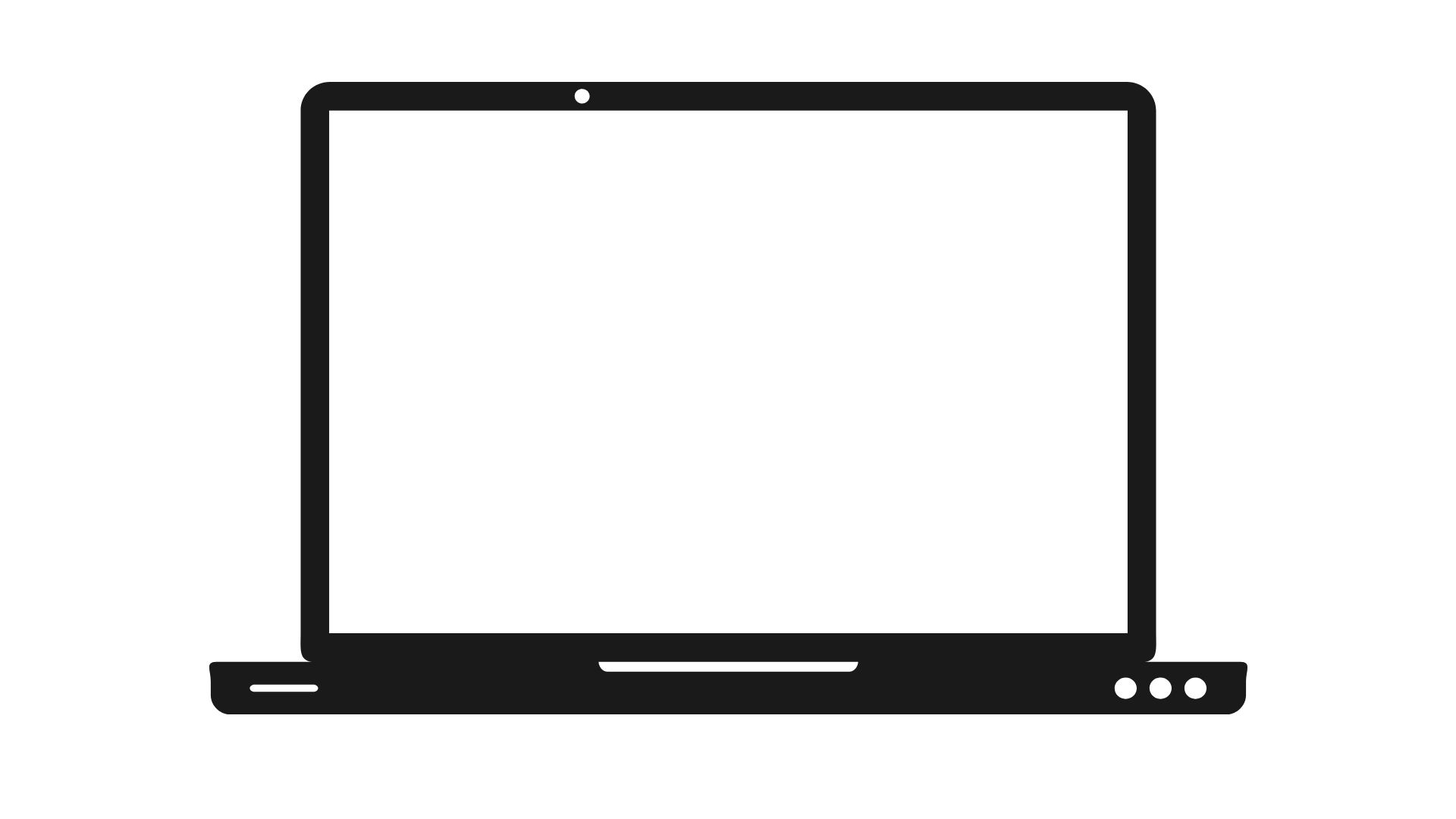 SMILE and 
Virtual 
Mobility
Digital and Soft Skills for the 21st century
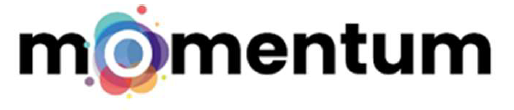 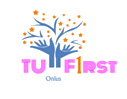 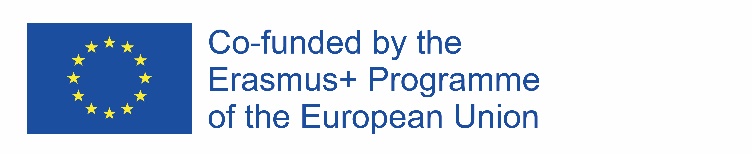 About  TuFirst Onlus
NGO located in Abruzzo, 
Central Italy
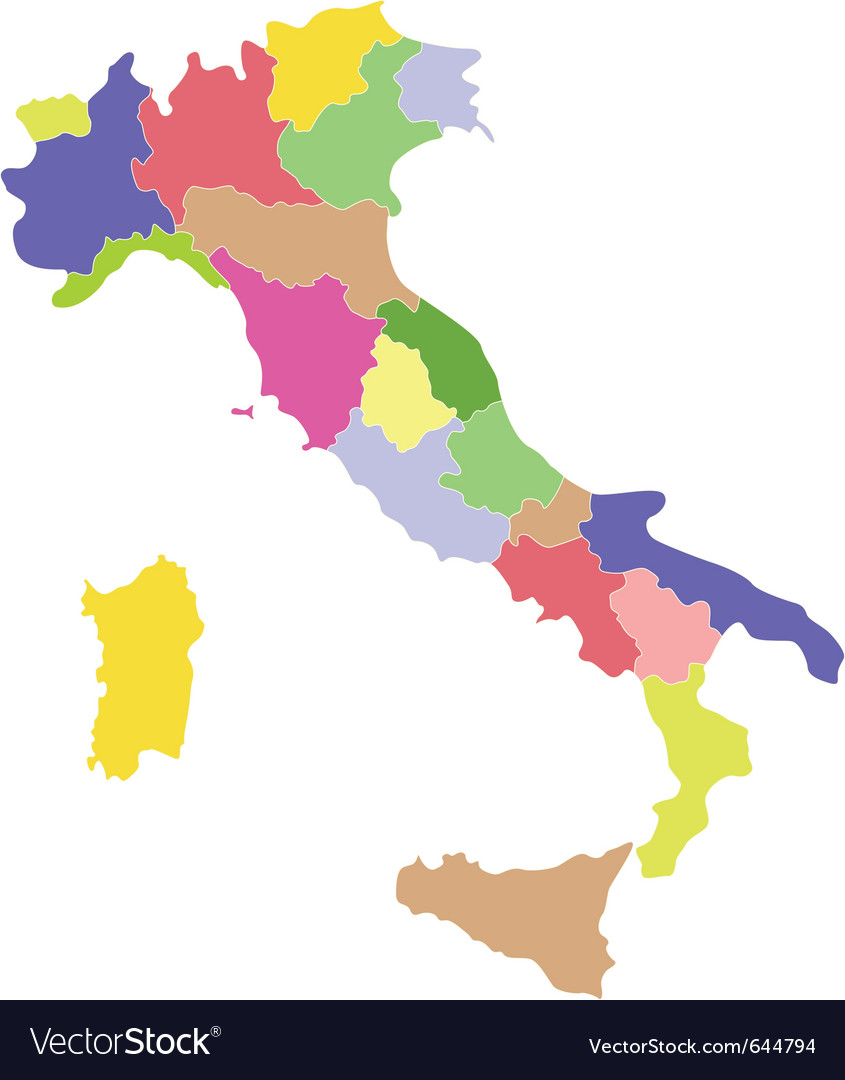 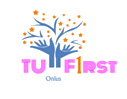 Today's 
Agenda
Active in the promotion of innovation and digital
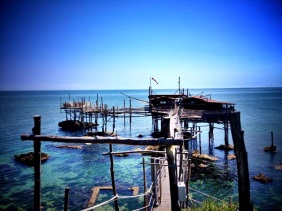 Development of professional and soft skills
Rome
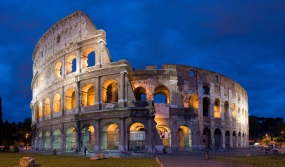 Face-to-face and online courses
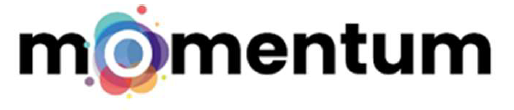 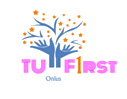 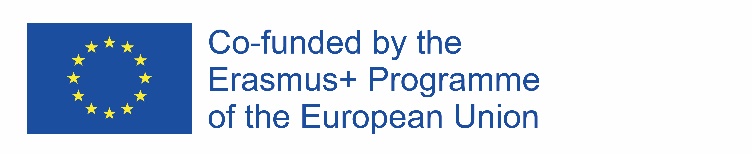 Individual Development Plan SMILE
S
M
I
L
E
tructure
otivation
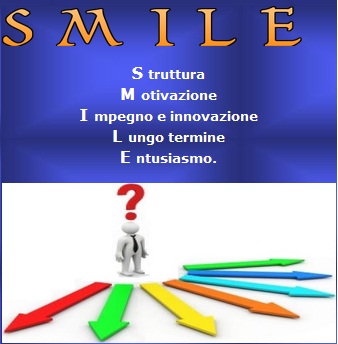 nnovation/Immagination/Inspire/Hard Work
ong term dreams and goals
nthusiasm
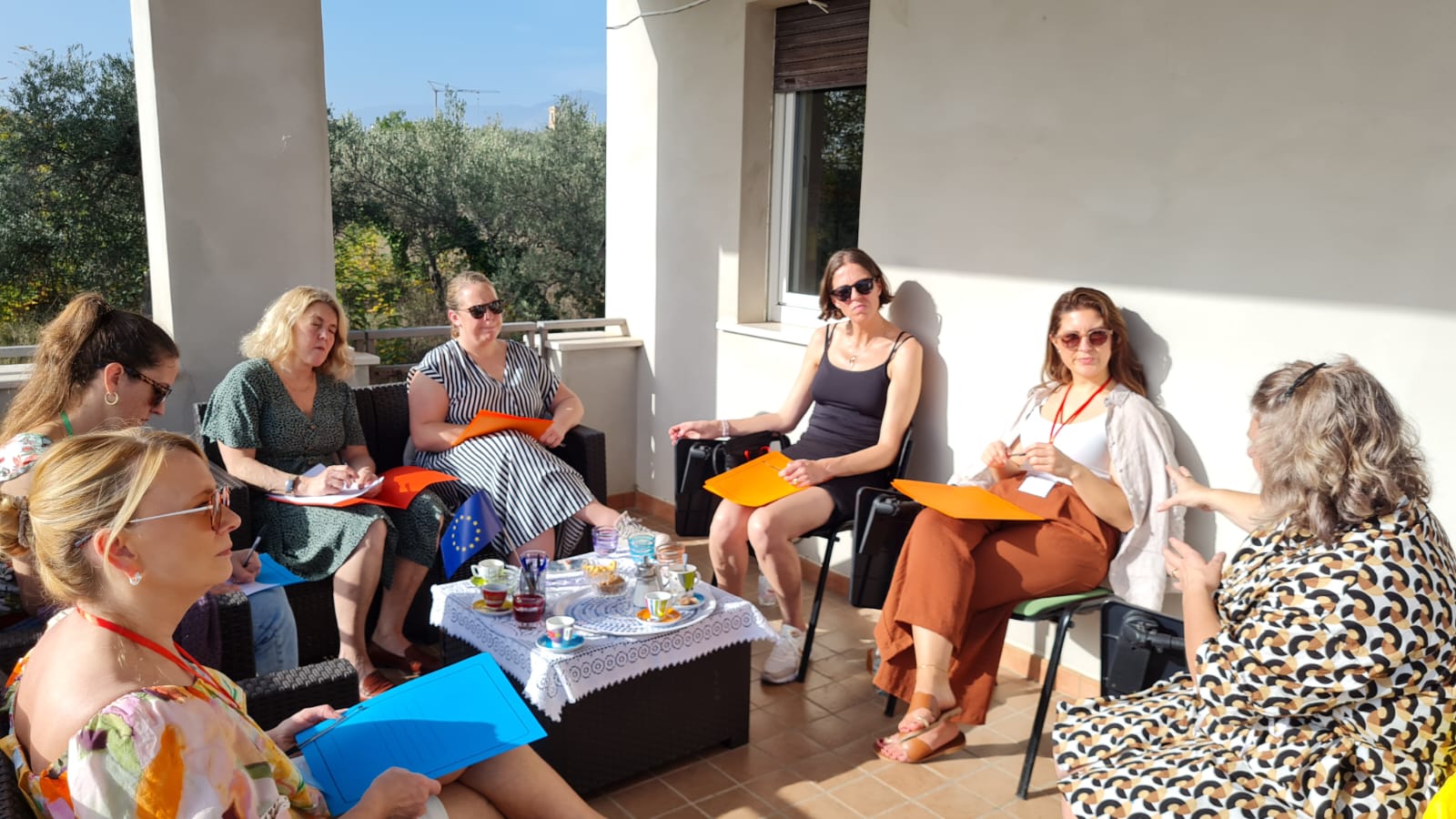 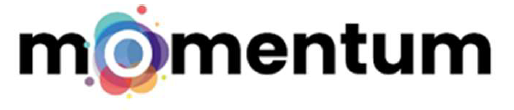 4
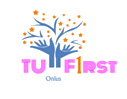 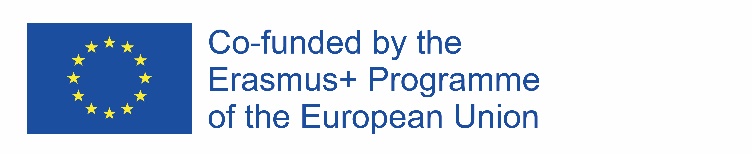 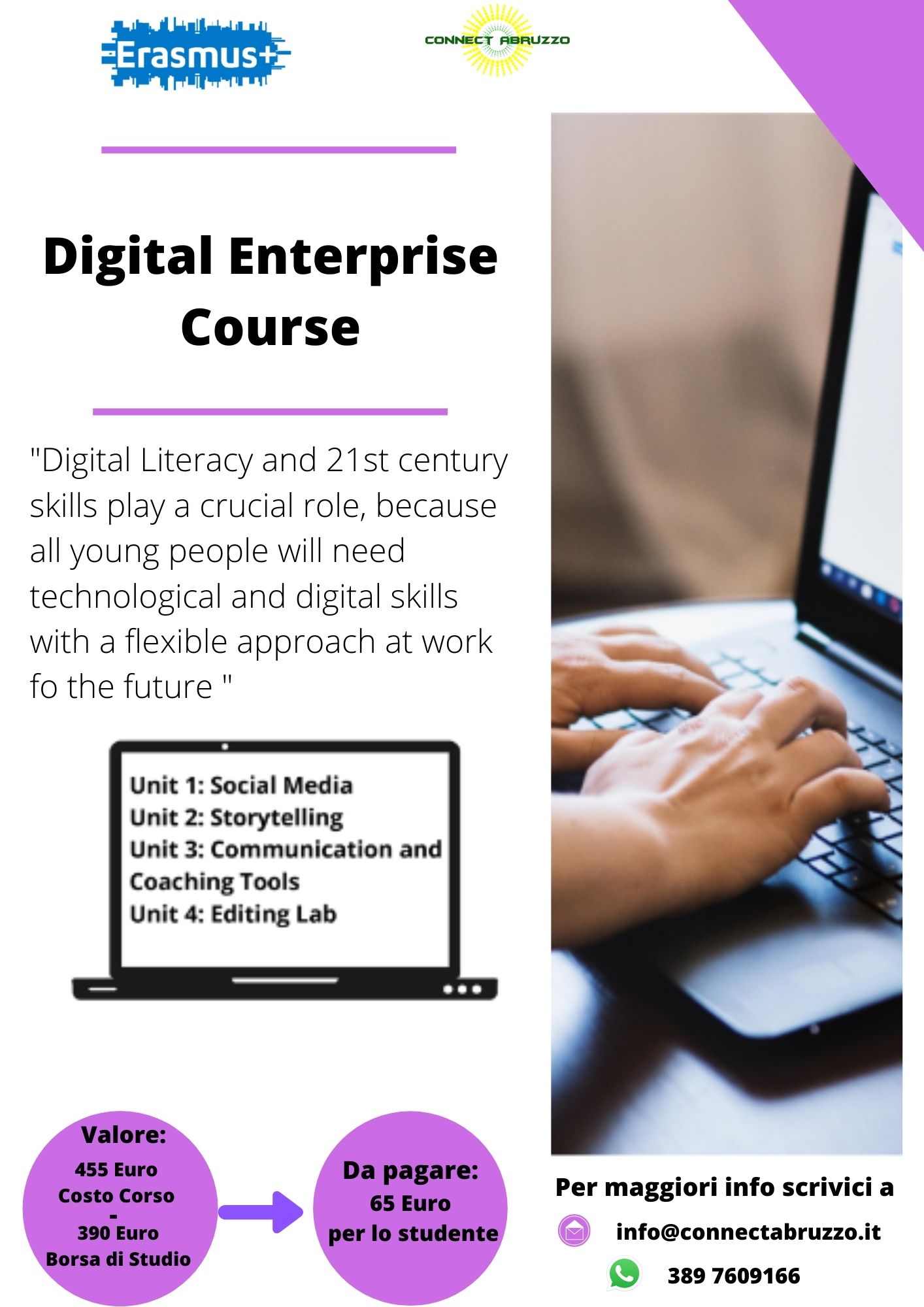 Virtual Mobility Courses
Digital Enterprise https://moodle.dywproject.org/

Into the Digital World 
https://elearning.dymproject.eu/course/view.php?id=2
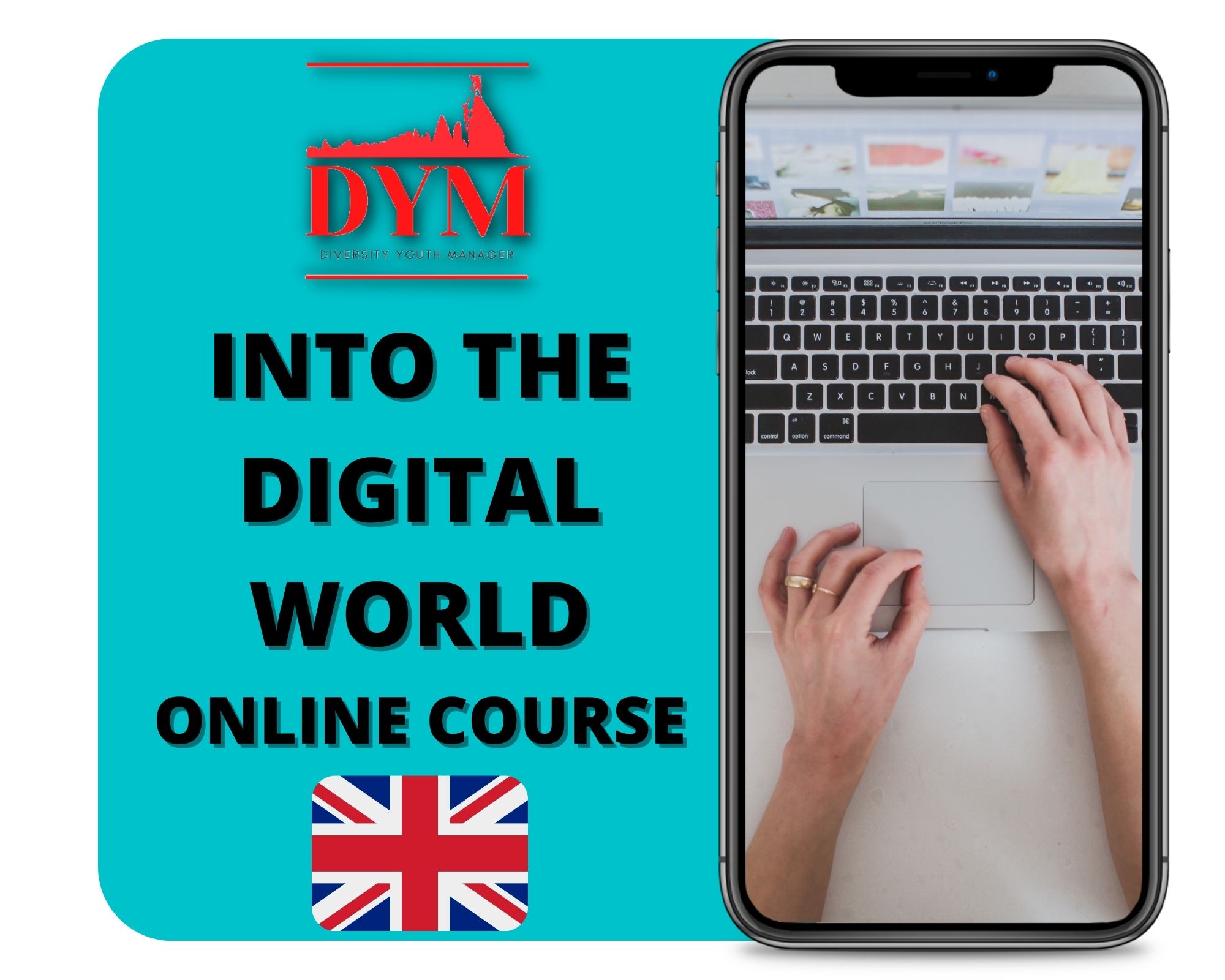 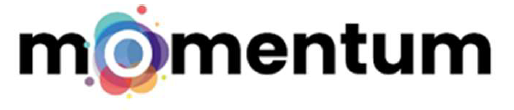 5
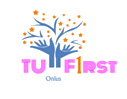 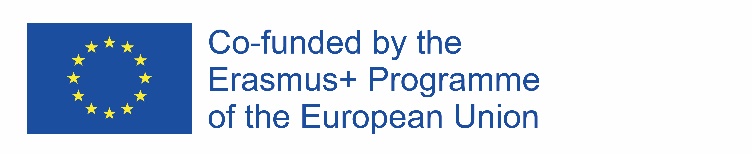 What you will learn with our courses
How to create professional Video Curriculum and Presentation on-line
How to create, manage and improve your image online
How to improve your skills for an effective communication online and in real life to be employable
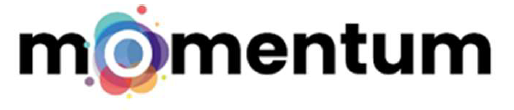 6
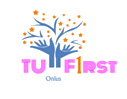 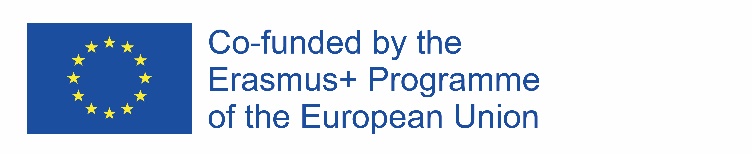 What does it include?
Professional tutors to consolidate learning
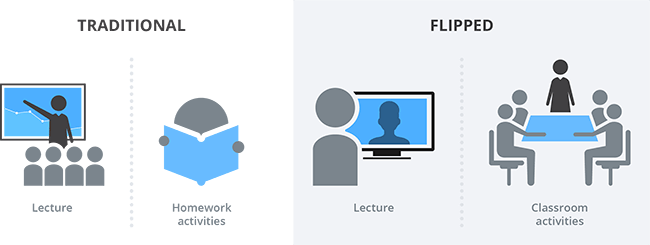 Mentor for constant follow up and motivation
4 Units with work-based activities
Whatsapp group for constant motivation
Flipped Teaching technique
Cultural Activities for intercultural exchange 
at distance
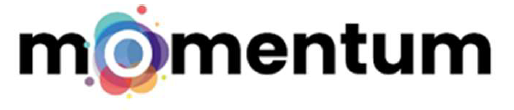 7
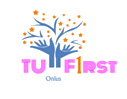 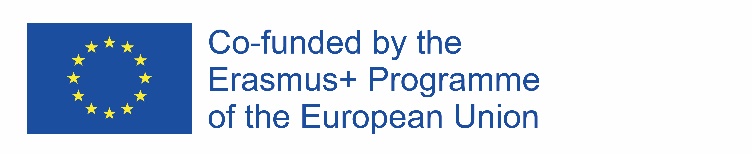 Consolidate the learning -
Example of Lesson
Recording techniques
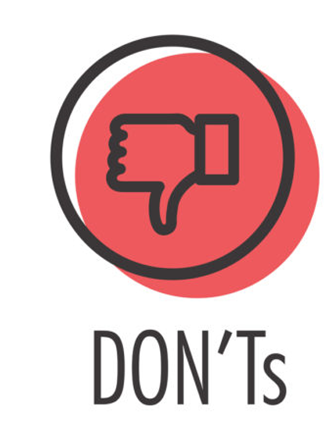 Push the “rec” button without a reason
Start recording without having prepared a detailed storytelling
Move the smartphone fast 


AND…
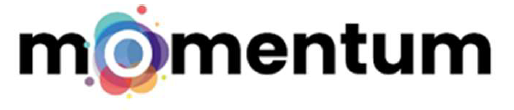 8
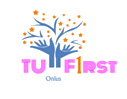 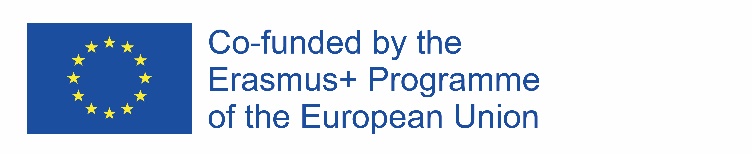 Consolidate the learning -
Example of Lesson
Recording techniques
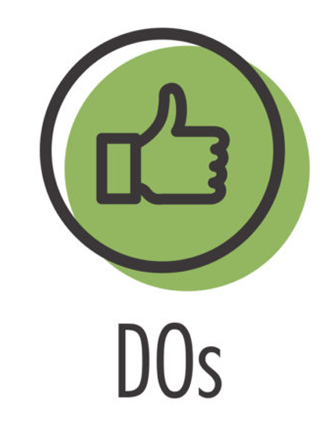 Record the scene for which you have already prepared the storytelling for 
Follow the rule of the thirds for a correct framing 
Follow the timeline
Record different takes for the video which will be then edited together

AND…
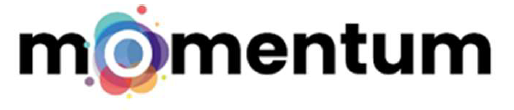 9
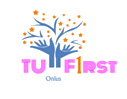 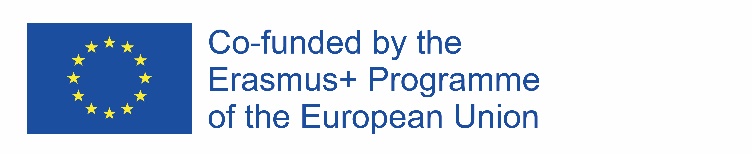 Our Virtual Mobility Courses
Example of Lesson
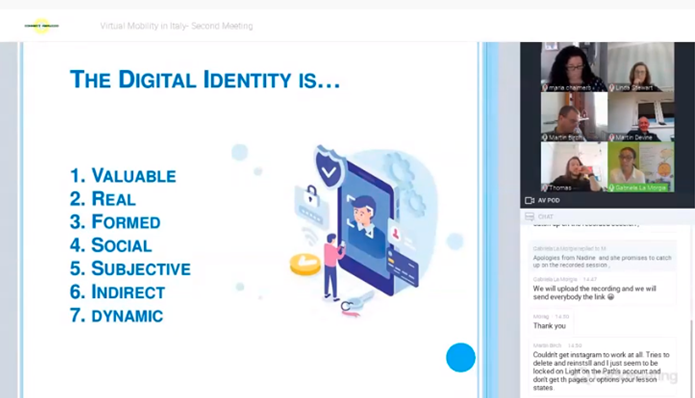 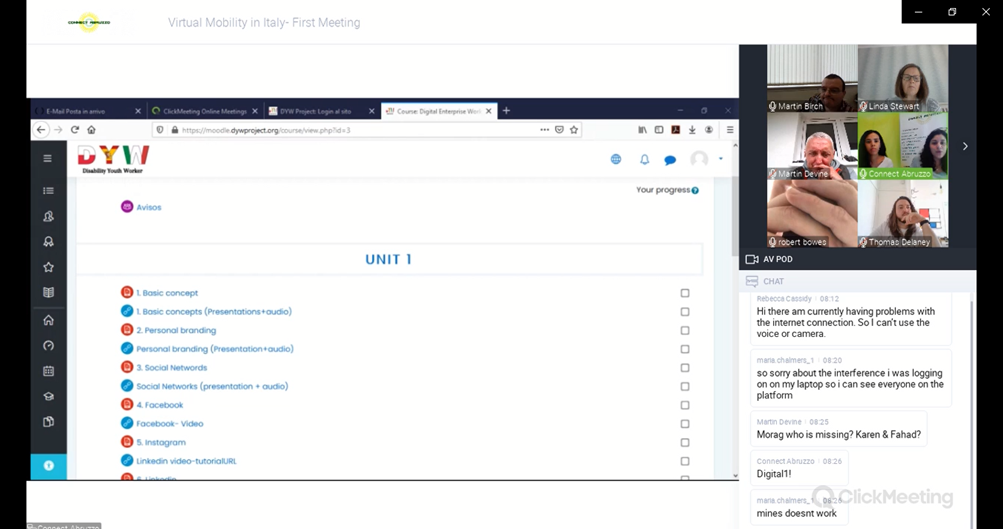 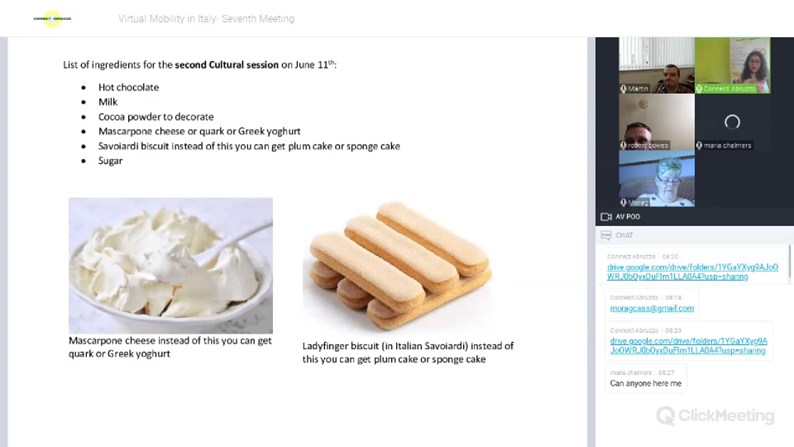 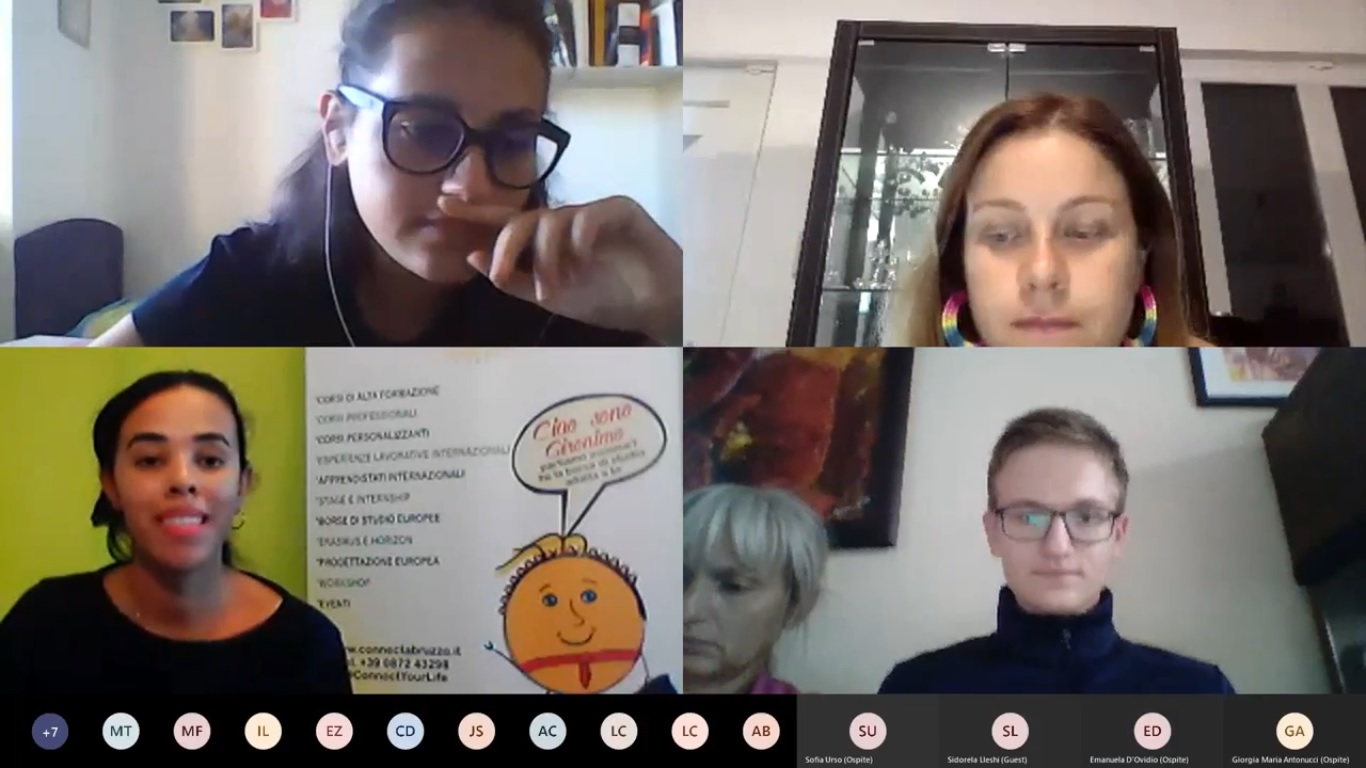 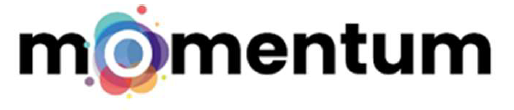 10
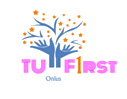 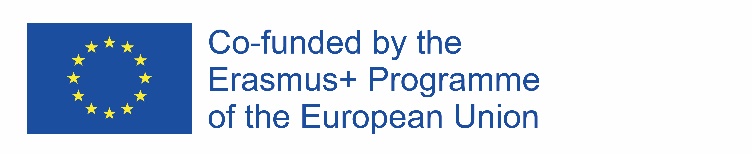 Follow Us
Example of Lesson
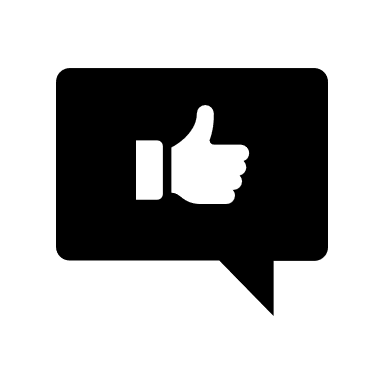 Fb: https://www.facebook.com/ConnectAbruzzo
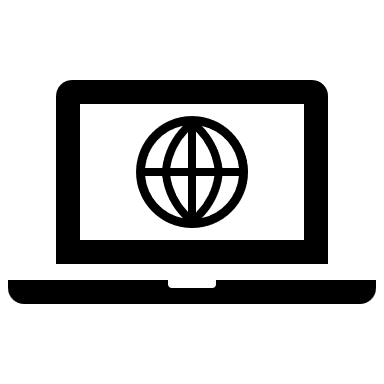 Web-Page: www.connectabruzzo.it
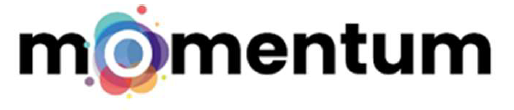 11